Mega Goal 1.2

U: 1		

Did You Hurt Yourself ?
Form , Meaning and Function
          

By: Yousef Hilal Alyazedi
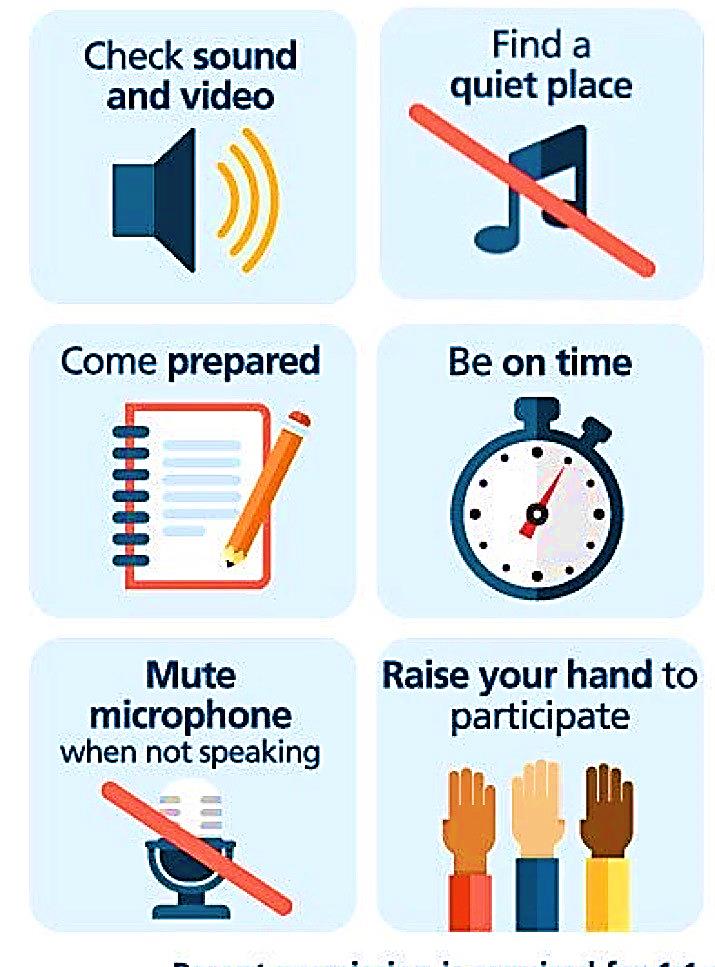 Online Classroom Rules
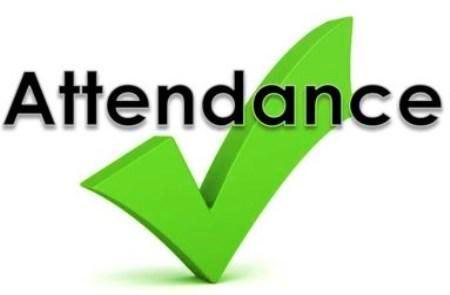 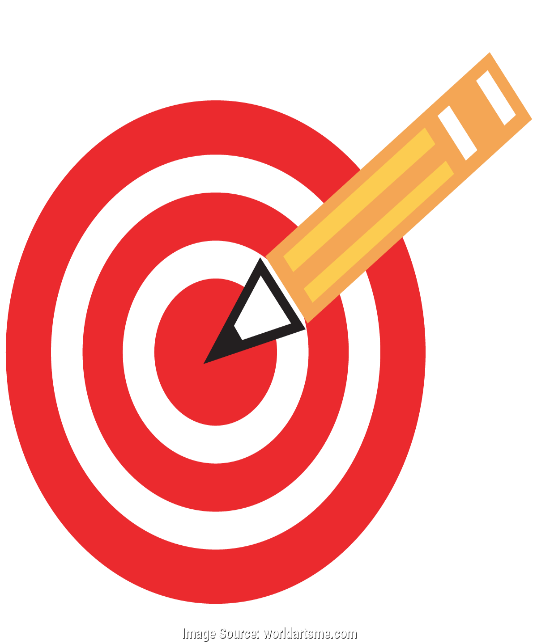 Lesson Goals
The students will be able to :
1 – Use  “ must “ to talk about laws and rules .
2 – Use  “ should “ to give advice  . 
3 – Express attitudes using adverbs of manner   . 
4 – Describe position using prepositions of place .
5- use “ imperatives “ for directions  .
Today We have 4 parts
Modal Auxiliaries
Adverbs of manner
Prepositions of place
Imperatives for directions
Open your Student’s book at page: 14
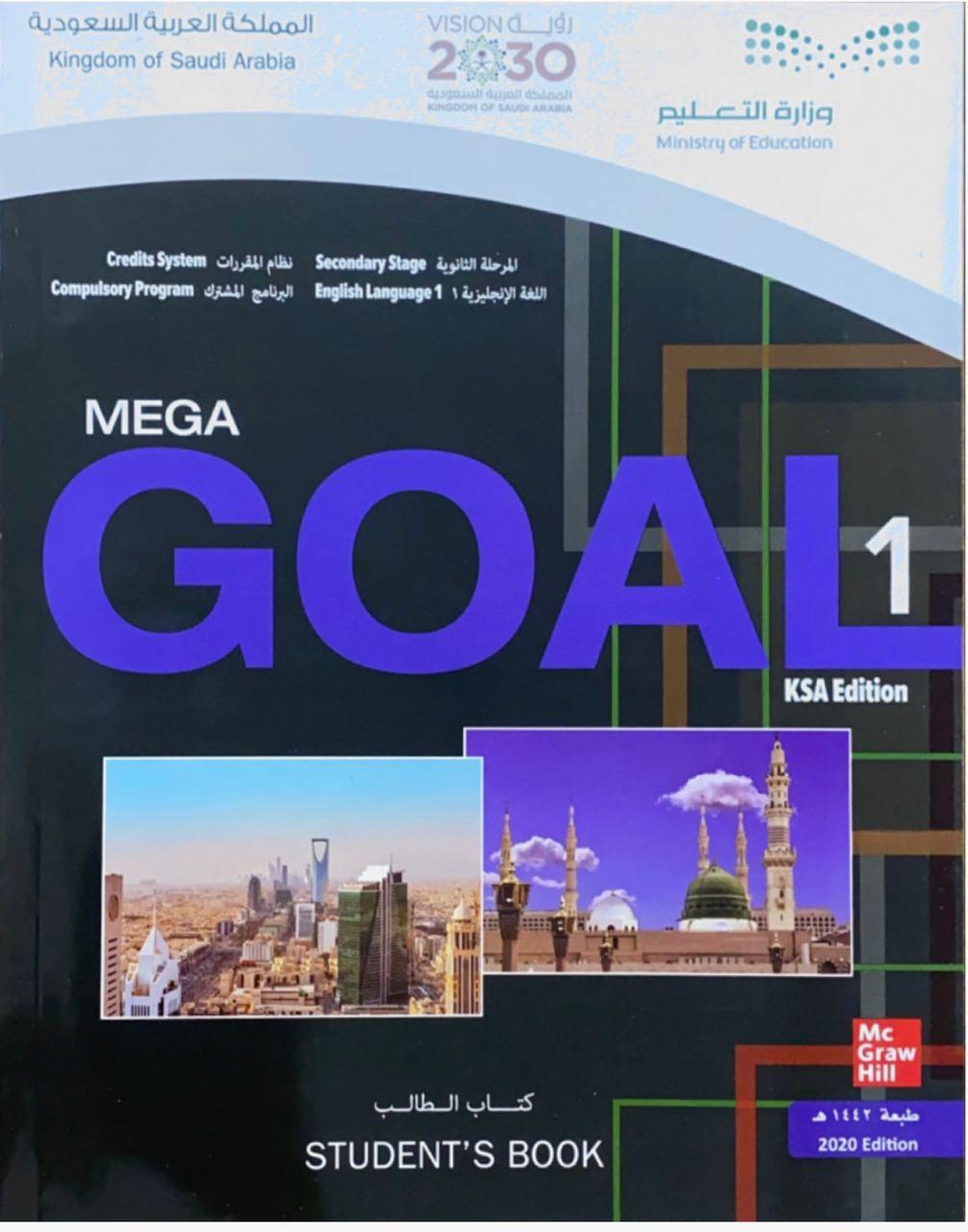 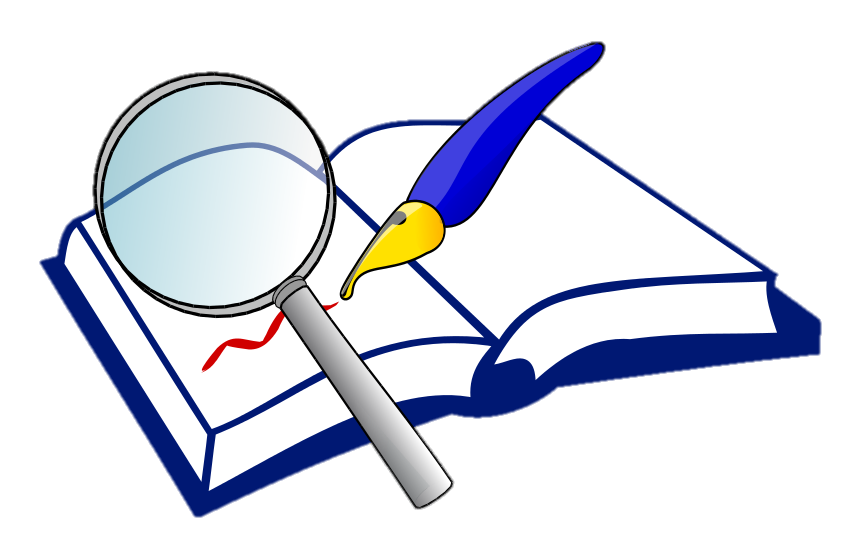 Modal Auxiliaries
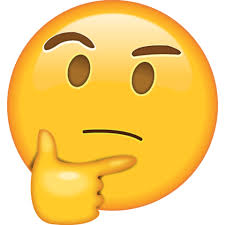 They are verbs which behave irregularly in English .
They give additional information about the function of the main verb that follows it
They are always followed by an infinitive without “ to “ .
can
could
shall
should
will
ought to
would
may
might
must
Must & Should
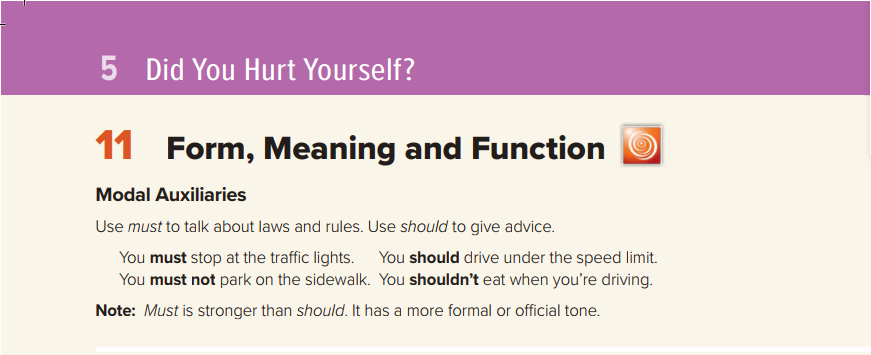 They must stop smoking .
You should see the doctor if you are sick .
He mustn’t use his phone while driving
She shouldn’t drink cold water  .
Must
To talk about laws and rules .
followed by the base form of the verb .
Must = prohibition
You mustn’t smoke in the office.
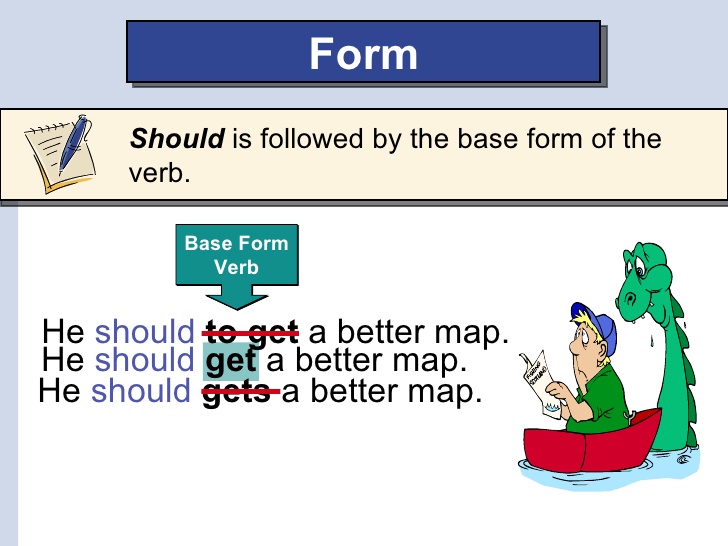 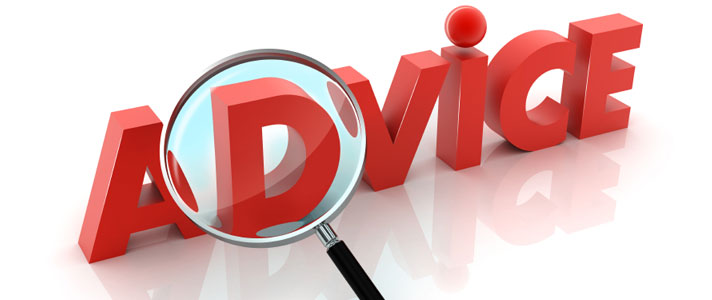 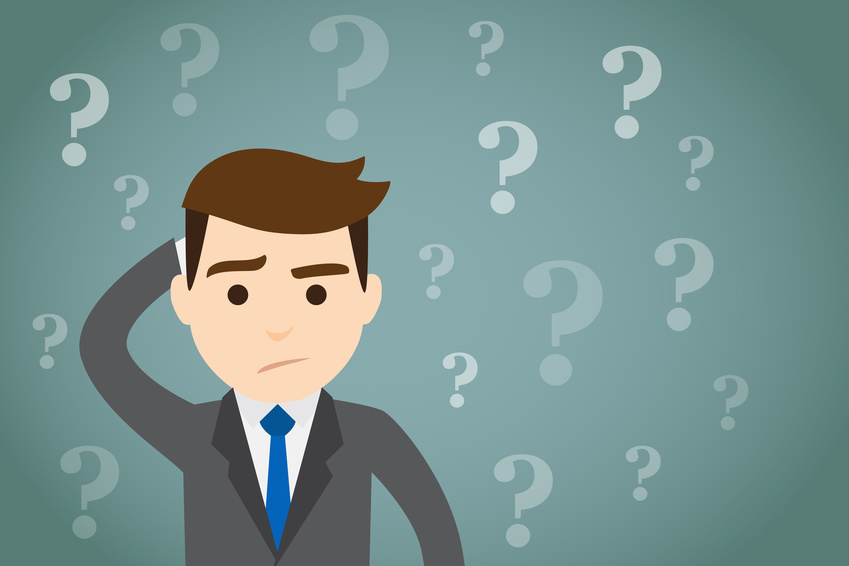 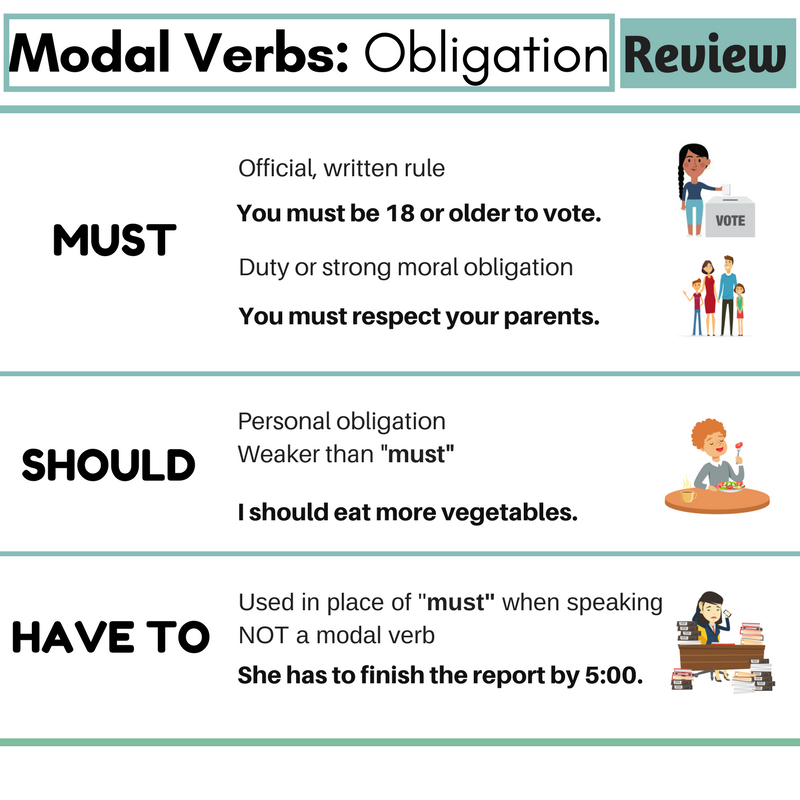 Complete the sentences with must , mustn’t or should .
1 – You              go to the hospital if you have a cough .
should
2 – You              respect your parents  .
must
mustn’t
3 – You                use your mobile phone in the class  .
4 – We              fasten our seatbelts .
must
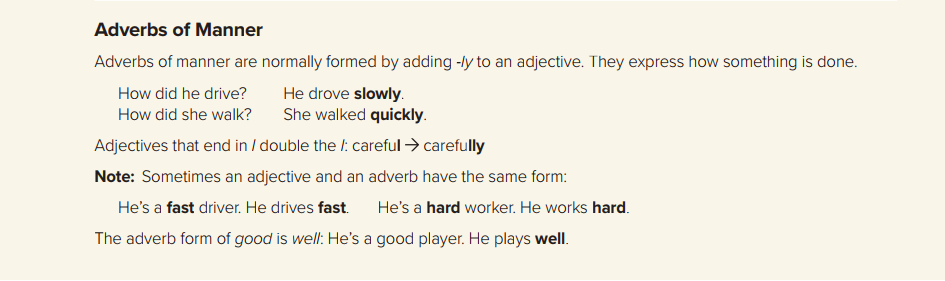 quick
quickly
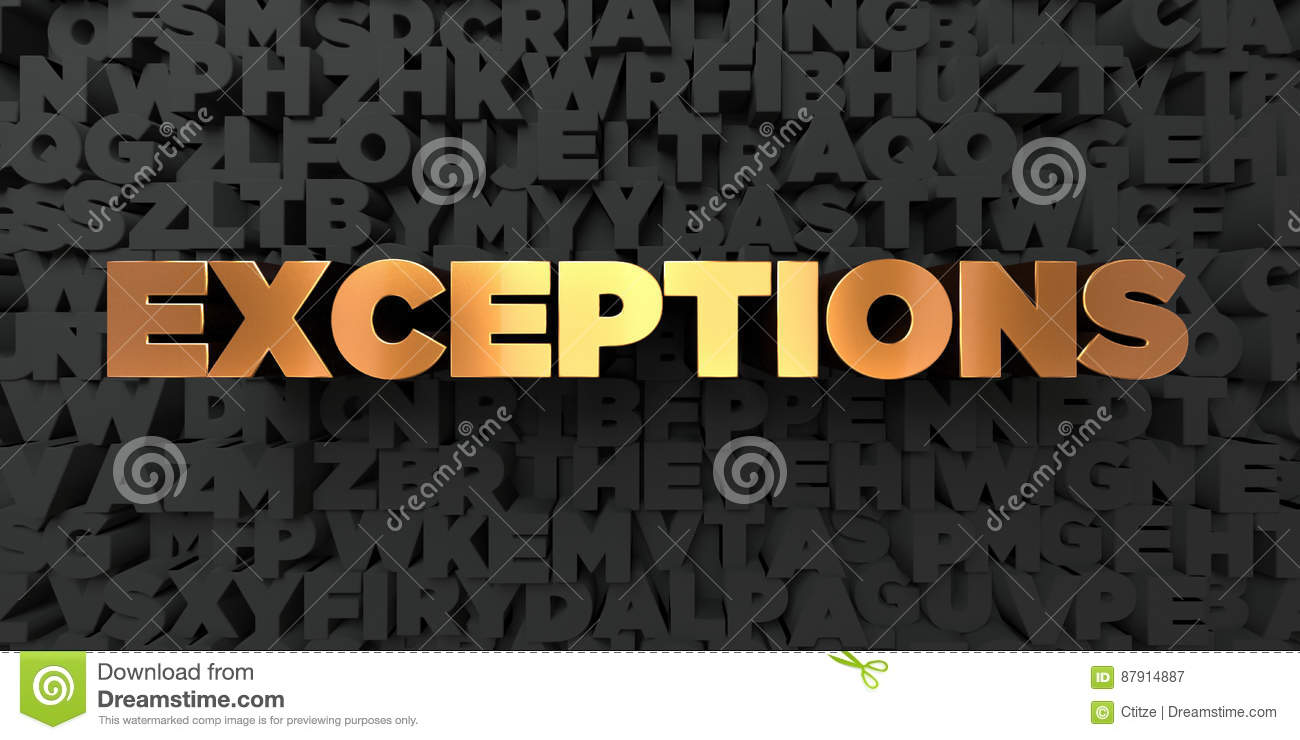 happy
happily
fast
fast
hard
careful
carefully
hard
good
well
safely
safe
She walked slowly .
I answered the questions correctly .
He drove his car fast .
We form the adverb by adding –ly to an adjective .
Adverbs of manner : mainly modify verbs and tell us the way in which something happens
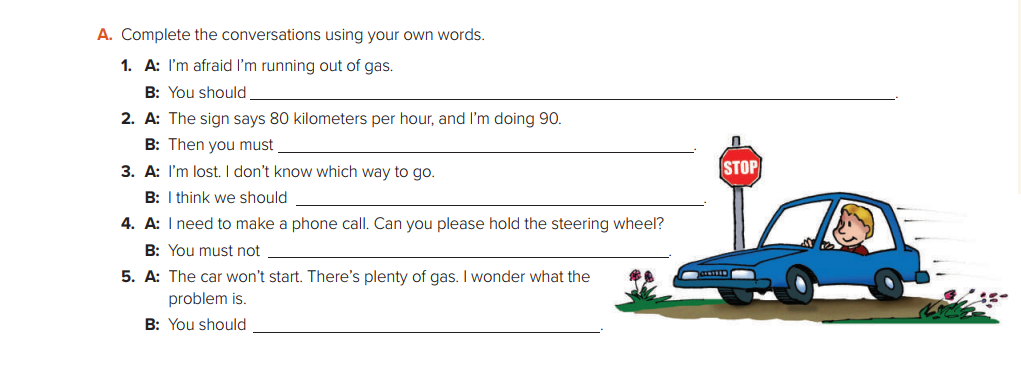 stop at a gas station .
slow down .
ask someone .
speak on the phone when driving
take it to a car mechanic
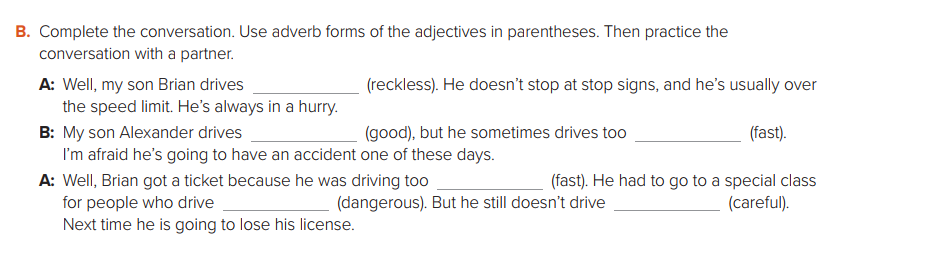 recklessly
well
fast
fast
dangerously
carefully
Open your Student’s book at page: 15
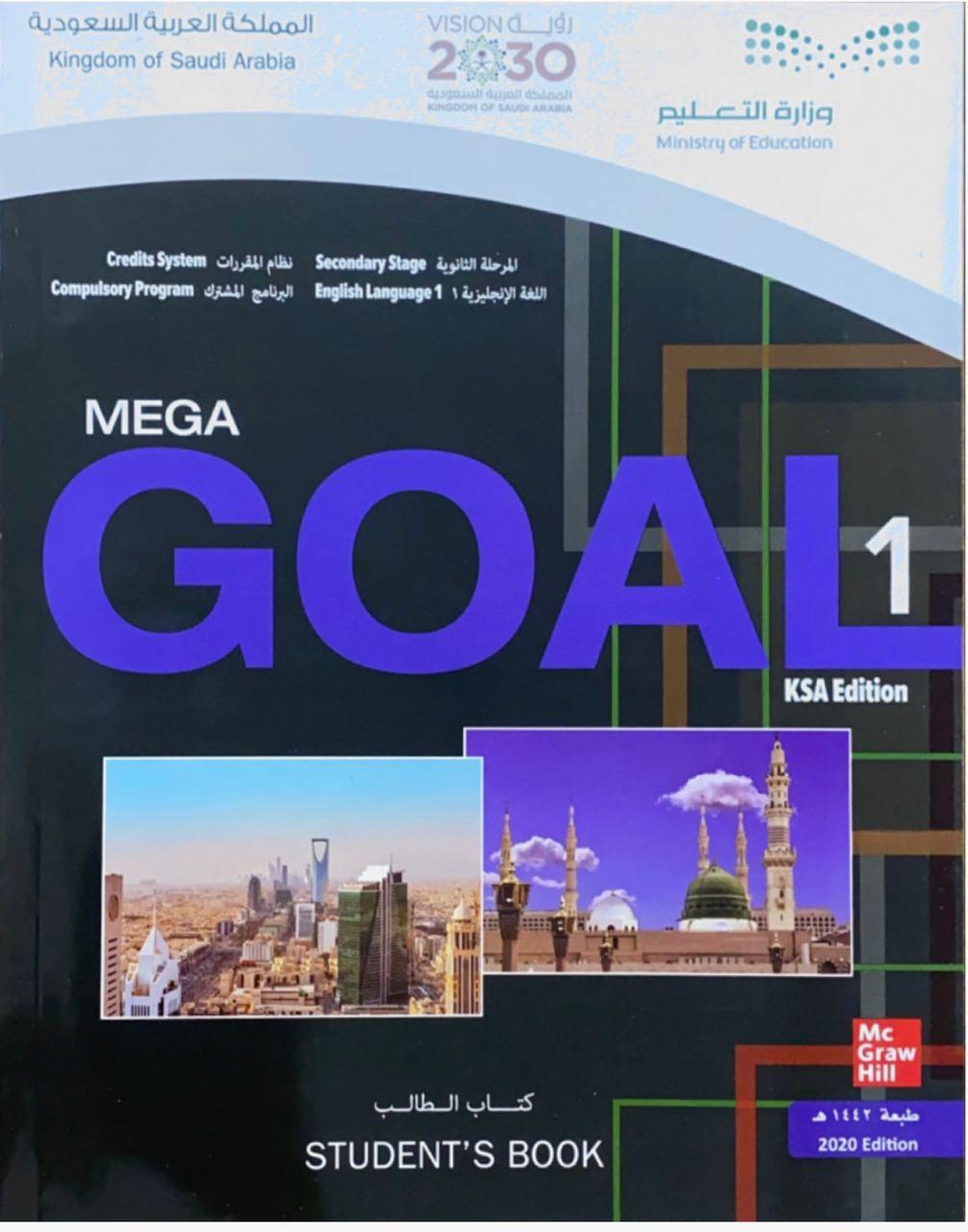 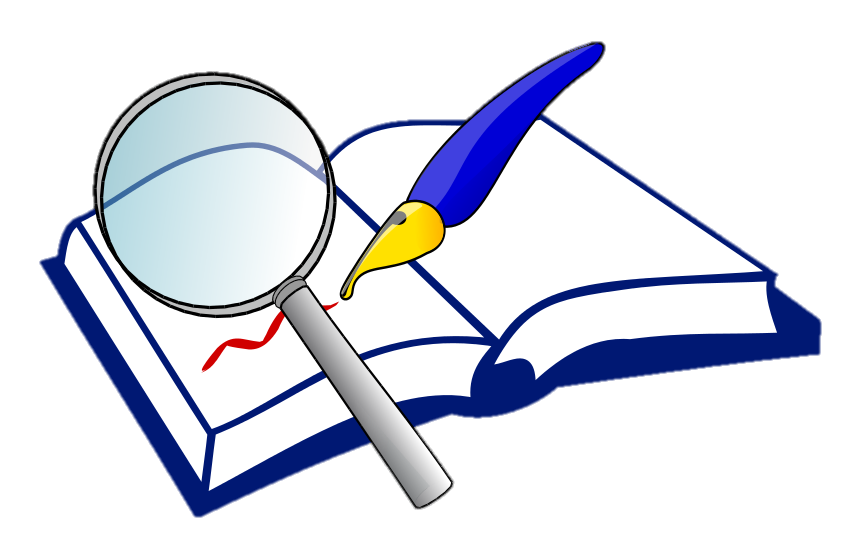 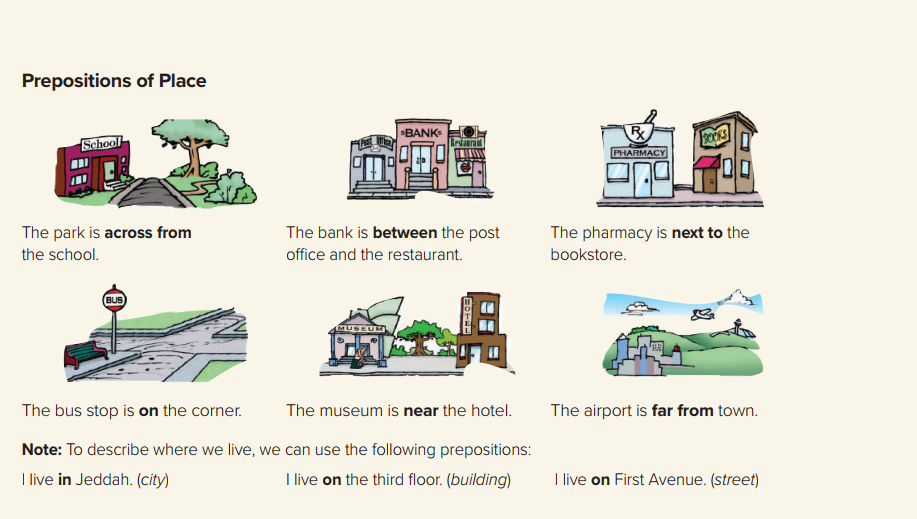 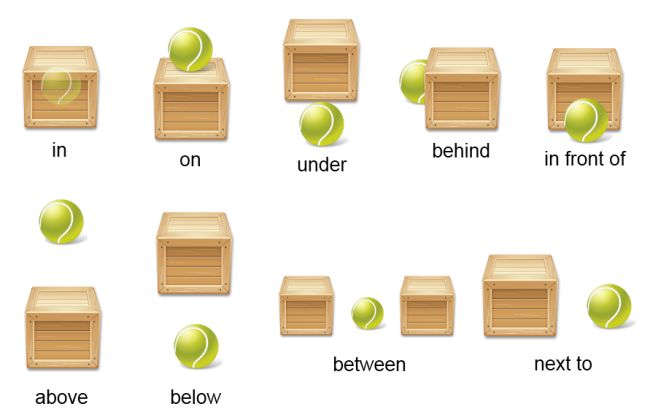 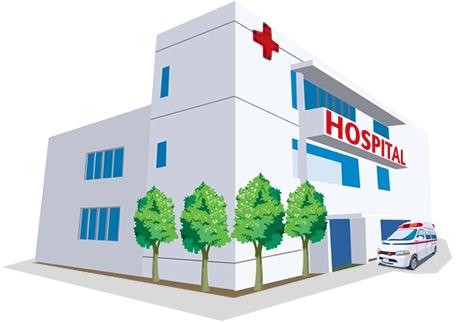 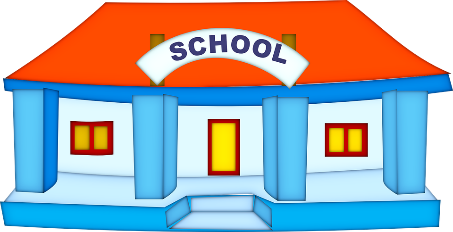 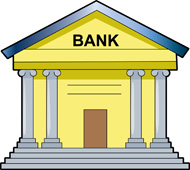 between
The bank is ………… the school and the hospital  .
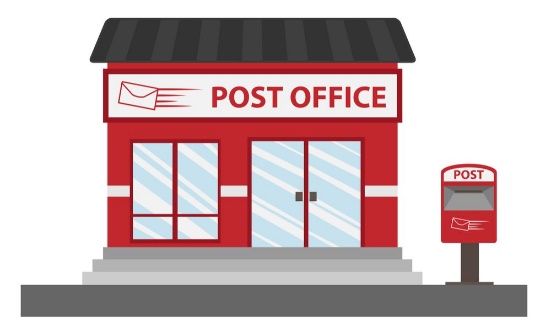 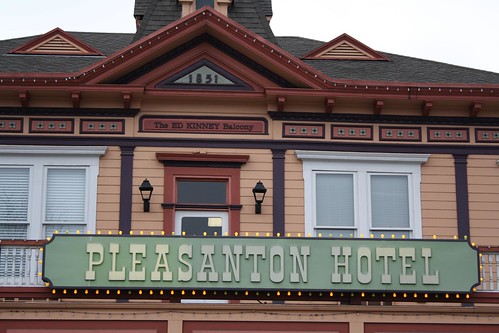 Next to
The post office is ………… the hotel .
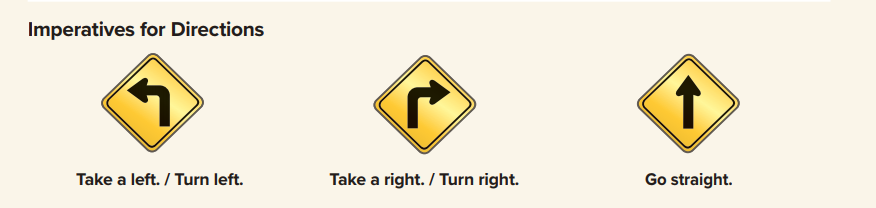 The imperative is the form of the verb we use to give directions .
We simply use the base form of the verb .
Where can I find the bank ?
Go straight then will find the sign to turn right . Walk about 100 meters .Take left and you will see the bank on at the right side .
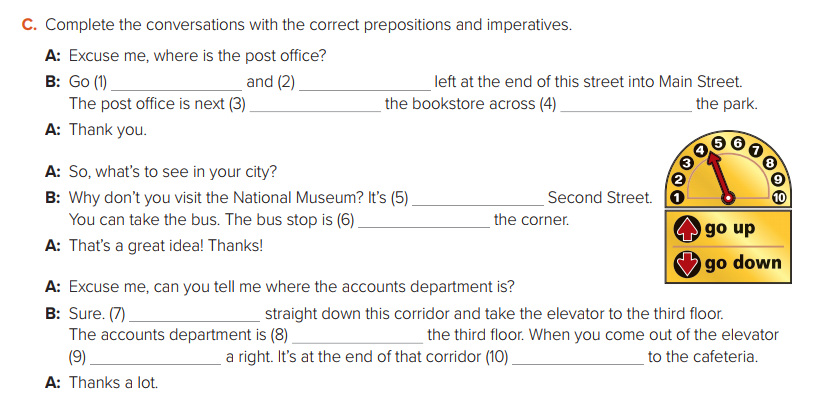 straight
turn
to
from
on
on
Go
on
next
take
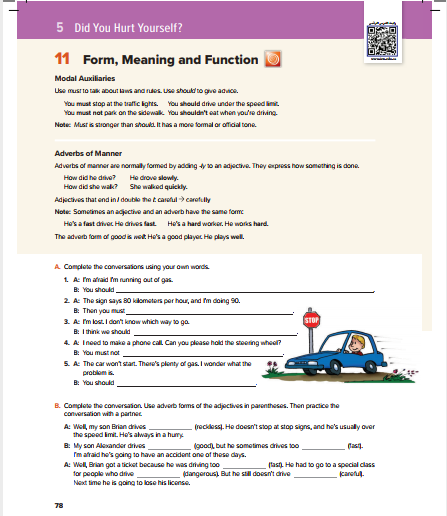 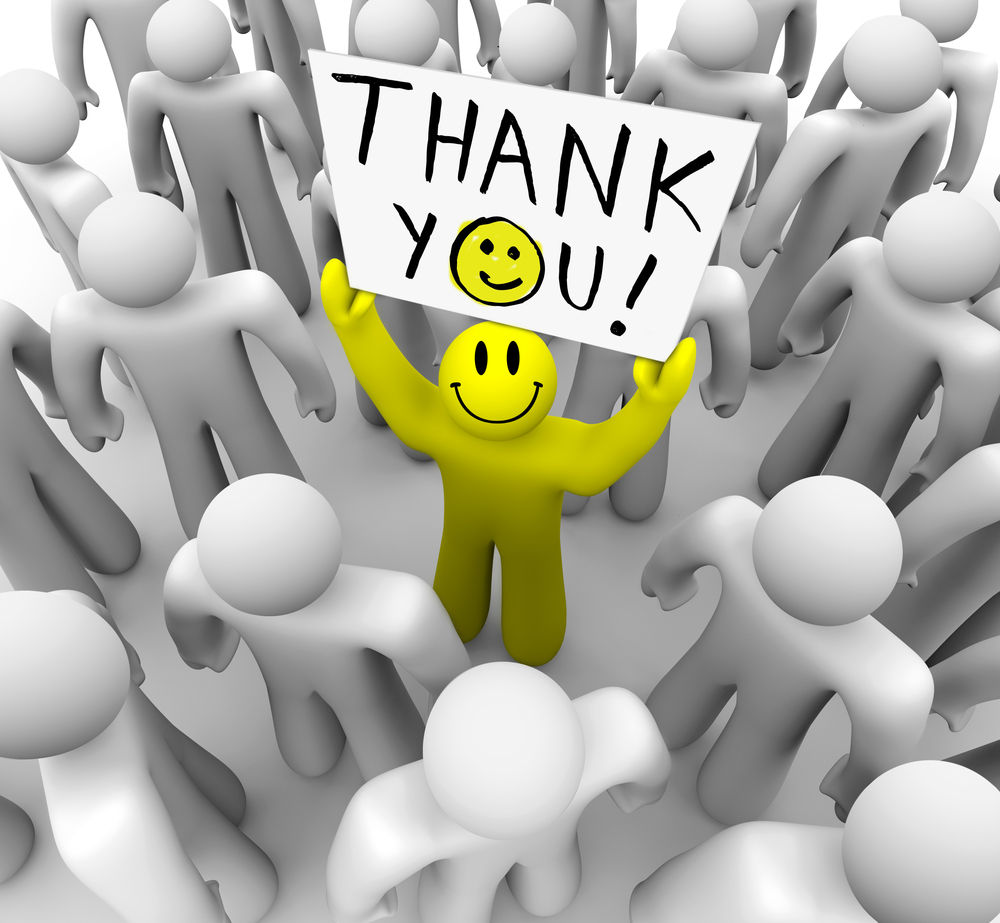